ACM SIGKDD International Workshop on Urban Computing (UrbComp 2012), August 12, 2012 - Beijing, China
User Oriented Trajectory Similarity Search
Haibo Wang 					uqhwan15@uq.edu.au
The University of Queensland


Kuien Liu	                   			kuien@iscas.ac.cn
Institute of Software,
Chinese Academy of Sciences
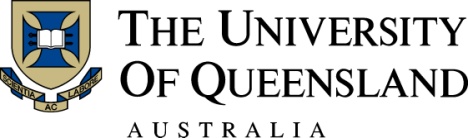 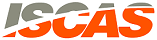 Kuien Liu                                           	                   University of California, Riverside
Trajectory data is everywhere
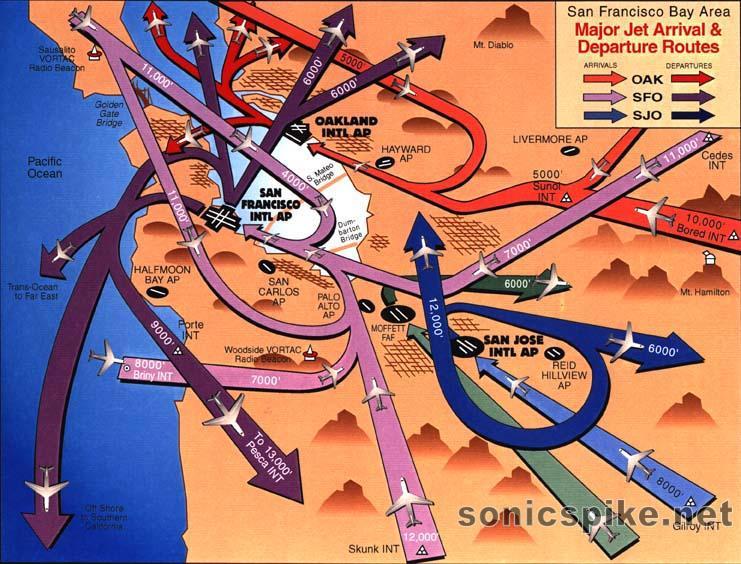 GPS-equipped moving objects
E.g., vehicles, people, animal
Social information collected from smart devices
Geo-tagged photos 
e.g., Flickr
Route-sharing services
e.g., GeoLife, Bikely, GPS-Waypoints and Share My Routs
Social network services with venue check-in functions 
e.g., Foursquare, Facebook, Jiepang
Location-enabled applications
e.g.,  Skyhook
Positioning technique from the Internet of Things (IoT)
RFID, ultrasonic, ultra-wideband, infrared, vibrated sensors etc.
E.g., Meat traceability, logistics supervision.
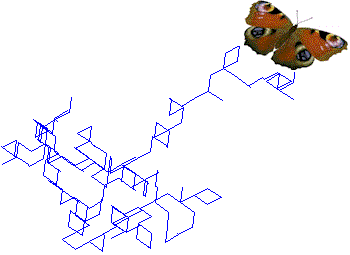 Haibo Wang, Kuien Liu.               User Oriented Trajectory Similarity Search (UrbComp’12).
Trajectory Similarity Search
Friends recommendation
Trip planning
Traffic analysis
Carpooling
Urban commute patterns
Urban logistics truck sharing
E.g., DHL, EMS, SF/YD/YT/ZT serving e-commerce.
…
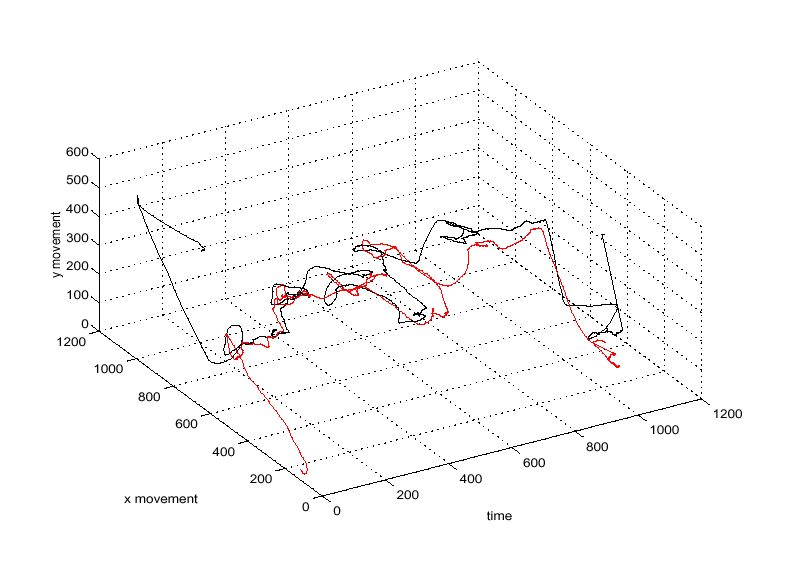 Haibo Wang, Kuien Liu.               User Oriented Trajectory Similarity Search (UrbComp’12).
[Speaker Notes: Given a query trajectory, find out a data trajectory from the trajectory databases so that it is most similar to the query trajectory]
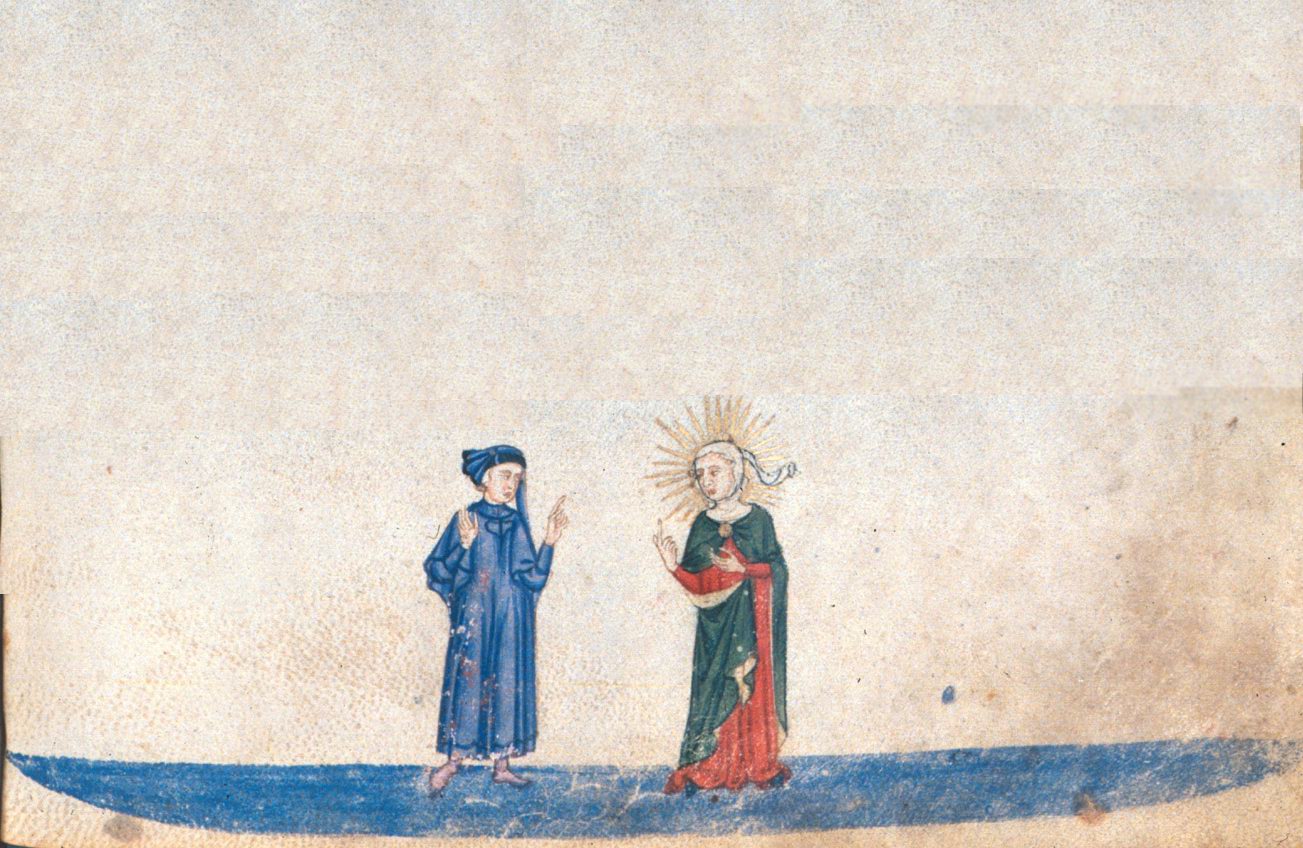 Existing Method I: Shape-based
Treat each sample point equally
Not necessary true in some cases
Wait a minute! All sample points share the same importance? That’s not true for some cases.
I know! Points in a highway and points in a small country road are obviously not the same important!
The picture is borrowed from Prof. Eamonn Keogh’s slides
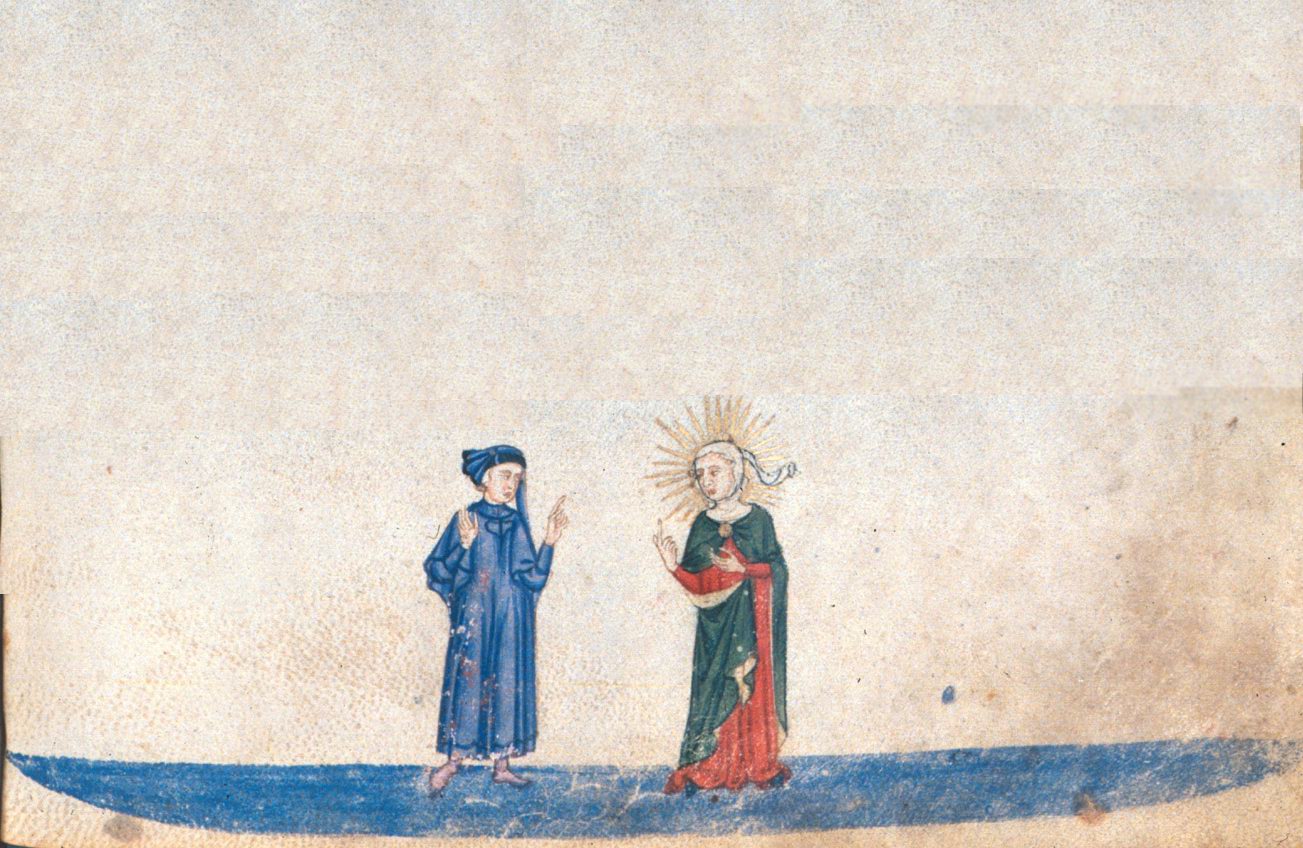 Existing Method II: Semantic-based
Mining semantically important points
Not necessary true for everybody
Mining semantically important parts. Sounds much better.
Agree! But what I want is to fit my own needs, instead of compromising my needs because most people do that!
The picture is borrowed from Prof. Eamonn Keogh’s slides
Above methods do not always work
Example 1: traveling route recommendation
It may recommend a traveling route missing some intended sightseeing places to a tourist.
E.g., whose traveling route without passing by some intended places to a traveler.

Example 2: the last-kilometer-logistics
It may transport goods  to some yards beyond the latest delivery time when sharing trucks.
Haibo Wang, Kuien Liu.               User Oriented Trajectory Similarity Search (UrbComp’12).
[Speaker Notes: Given a query trajectory, find out a data trajectory from the trajectory databases so that it is most similar to the query trajectory]
User Oriented Trajectory Similarity
Our work
User-specified important points 
through a front-end tool
Provide personalized service to different users

Problem
	Given a query trajectory Q with personal preferences, retrieve the trajectories which are most similar to Q.
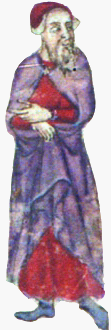 This is exactly what I need. Perfect!
The picture is borrowed from Prof. Eamonn Keogh’s slides
Haibo Wang, Kuien Liu.               User Oriented Trajectory Similarity Search (UrbComp’12).
Data Model and Problem Definition
Query trajectory Q = {(x1,y1,w1), …, (xm,ym,wm)}
w: user-specified weight

Heaviest Common Subsequence HCSS(T,Q)



Most Similar Trajectory (MST)
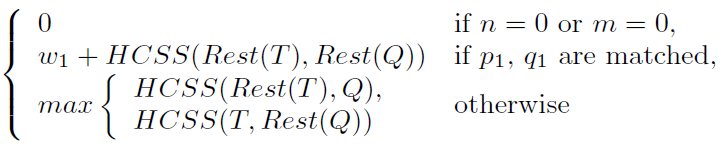 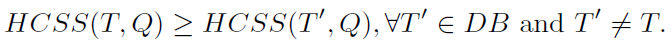 Haibo Wang, Kuien Liu.               User Oriented Trajectory Similarity Search (UrbComp’12).
[Speaker Notes: Given a query trajectory Q, find the most similar trajectory T, i.e., find a data trajectory T from trajectory database DB such that 

Given a query trajectories Q and a data trajectory T, the more matched parts with higher weights between them, the more similar they are
Similar to LCSS, we call it Heaviest Common Subsequence (HCSS)]
Naïve Method
Sequential scan
IO cost: Tons of IO
CPU cost: O(Nmn)
given |TrajectoryDB|=N, |Query|=m, |Trajectory|=n


In this paper, we focus on the efficiency issue of user oriented trajectory similarity search.
Haibo Wang, Kuien Liu.               User Oriented Trajectory Similarity Search (UrbComp’12).
Observation 1
Haibo Wang, Kuien Liu.               User Oriented Trajectory Similarity Search (UrbComp’12).
Observation 1
Retrieve only those trajectories which intersect the small range of Q (or Q’s buffer).
For each sample point q in Q, we only check the rectangular area, e.g., q’s epsilon buffer
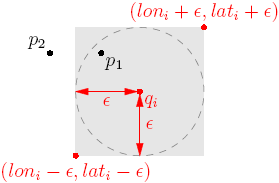 Haibo Wang, Kuien Liu.               User Oriented Trajectory Similarity Search (UrbComp’12).
Baseline Method - MST
Index all sample points with an R-tree 
Preprocessing
For each point q in Q, return those trajectories that have at least one point in q’s epsilon buffer as candidates
Filter Phase
For every candidate trajectory, compute the exact HCSS value and return the one with largest value
Refinement Phase
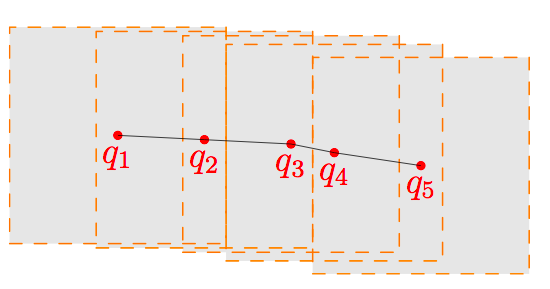 Haibo Wang, Kuien Liu.               User Oriented Trajectory Similarity Search (UrbComp’12).
Observation 2
The query trajectory Q consists of a set of sequential points which are usually spatially close to each other. 
No need to search every sample point’s epsilon buffer, as there are many overlap between buffers
Redundant IOs
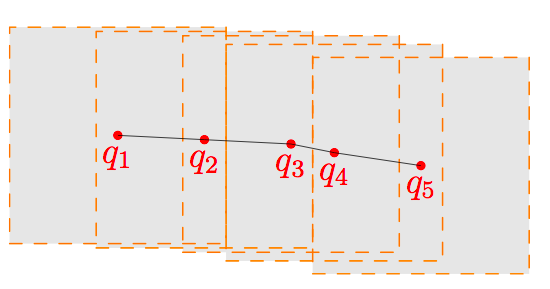 Haibo Wang, Kuien Liu.               User Oriented Trajectory Similarity Search (UrbComp’12).
Adaptive Filter Strategy
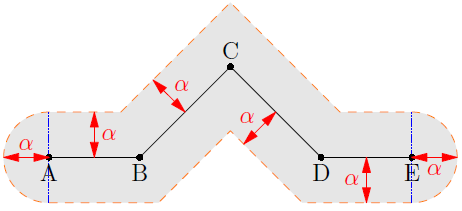 Haibo Wang, Kuien Liu.               User Oriented Trajectory Similarity Search (UrbComp’12).
[Speaker Notes: The original/rectangle boundary is NOT tight enough]
Adaptive Filter Strategy
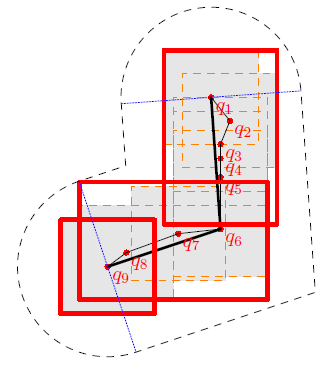 Haibo Wang, Kuien Liu.               User Oriented Trajectory Similarity Search (UrbComp’12).
Observation 3
Haibo Wang, Kuien Liu.               User Oriented Trajectory Similarity Search (UrbComp’12).
[Speaker Notes: Among all candidates, only a few trajectories have the chance to be the most similar trajectory]
Optimization Method - OMST
In the Filter phase
Using the adaptive filtering strategy
Restrain candidates by un-overlapping boundary.
In the Refinement phase
Using the upper bound HGSS for pruning
Fast the refinement by pruning candidates.
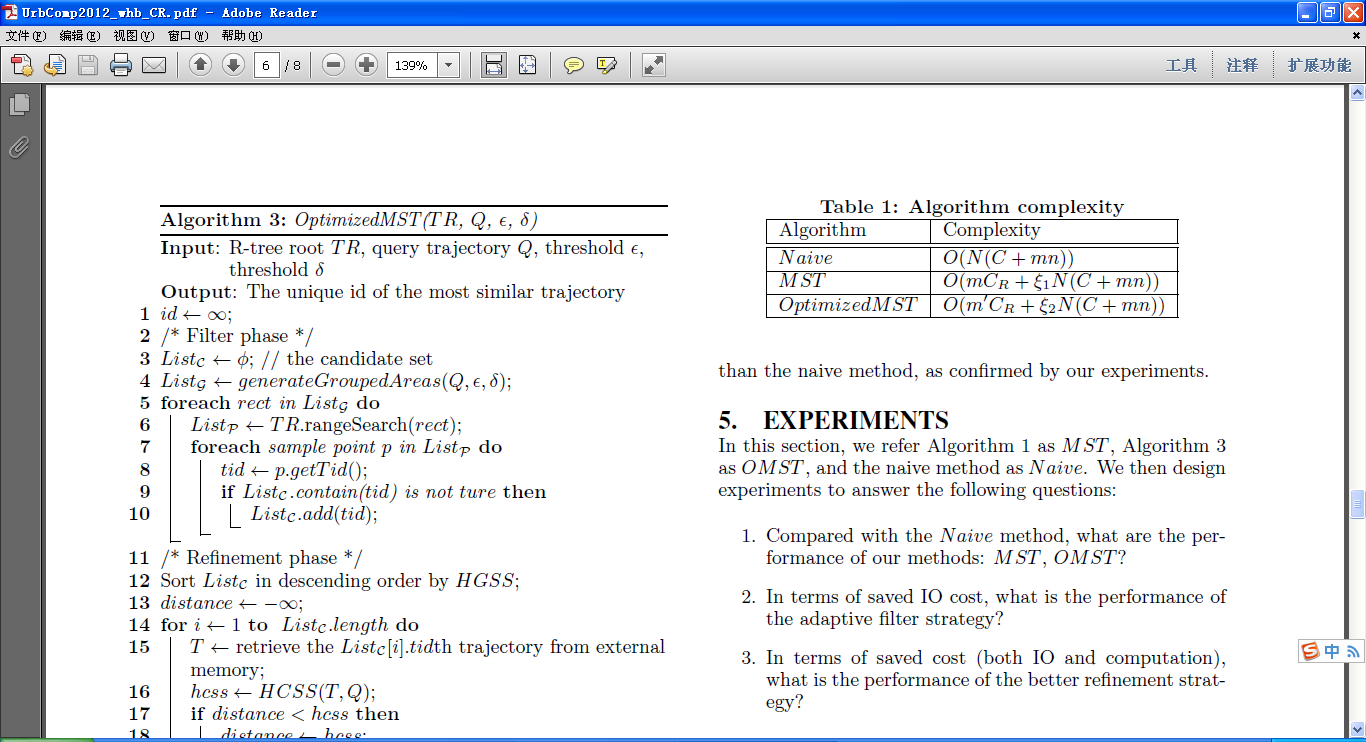 Haibo Wang, Kuien Liu.               User Oriented Trajectory Similarity Search (UrbComp’12).
Experiments
Beijing Taxi Data Set
30284 trajectories
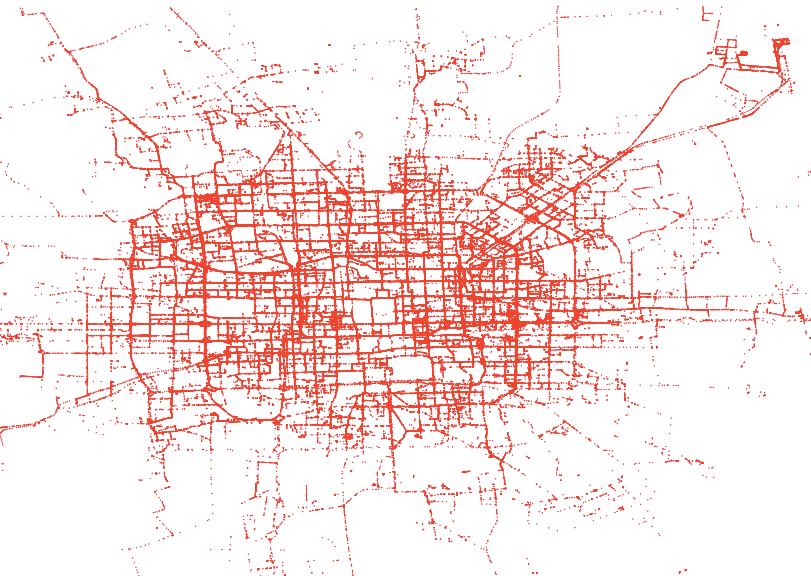 Haibo Wang, Kuien Liu.               User Oriented Trajectory Similarity Search (UrbComp’12).
Effectiveness
Haibo Wang, Kuien Liu.               User Oriented Trajectory Similarity Search (UrbComp’12).
Optimization Power
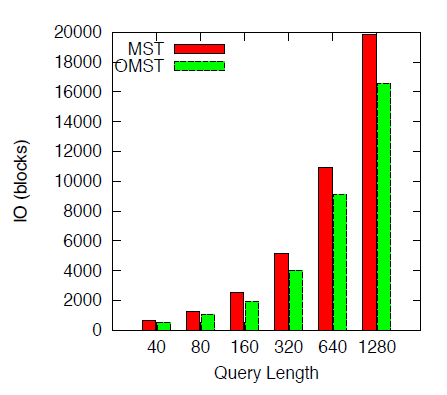 Haibo Wang, Kuien Liu.               User Oriented Trajectory Similarity Search (UrbComp’12).
Conclusion
User-oriented trajectory similarity search
Provide personalized search experience
Develop a baseline algorithm
Develop two optimization techniques
Adaptive filter strategy
An upper bound
The experiments demonstrate the high efficiency of the method
Haibo Wang, Kuien Liu.               User Oriented Trajectory Similarity Search (UrbComp’12).
Q&A
Thanks!
Haibo Wang 					uqhwan15@uq.edu.au
The University of Queensland


Kuien Liu	                   			kuien@iscas.ac.cn
Institute of Software,
Chinese Academy of Sciences
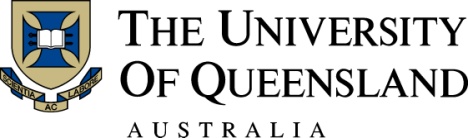 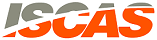 Kuien Liu                                           	                   University of California, Riverside